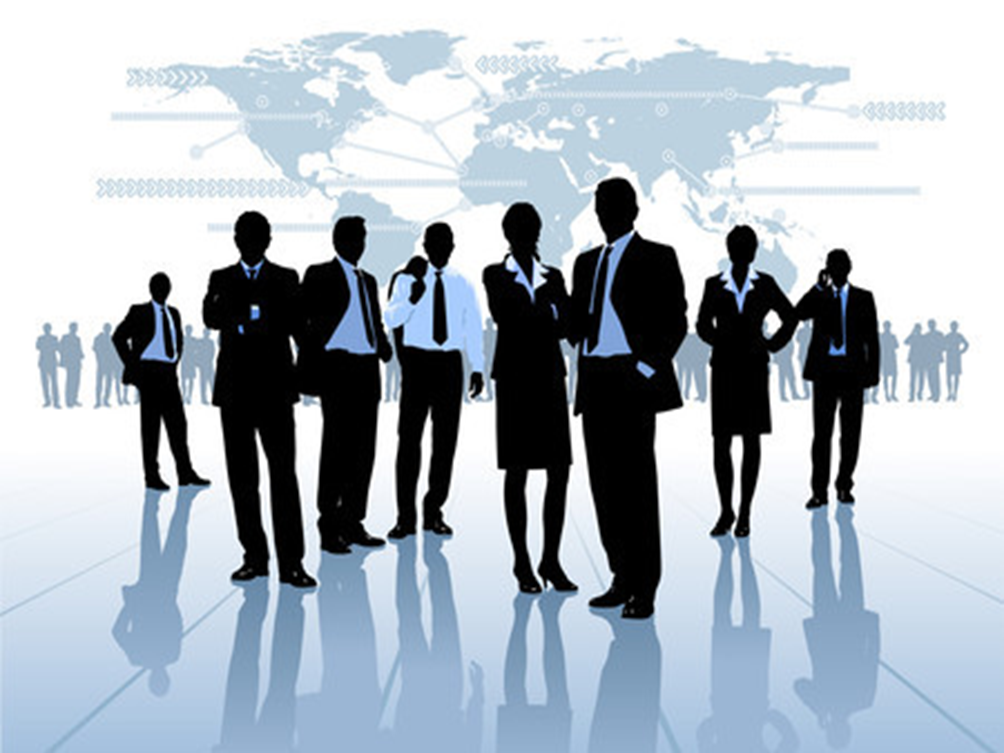 Переговорний практикум
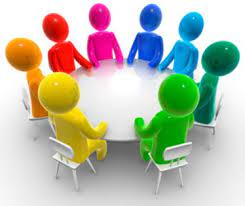 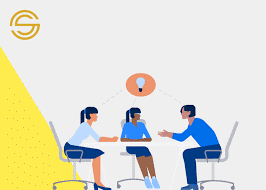 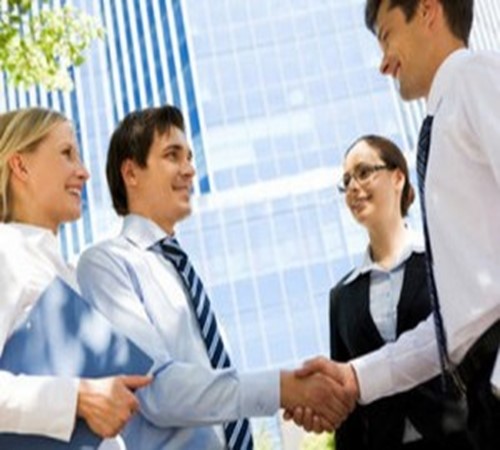 ПЕРЕГОВОРИ – ЯК ФОРМА СОЦІАЛЬНОЇ ВЗАЄМОДІЇ
Предмет переговорів при переході від конфлікту до переговорного процесу. 
Формулювання пропозицій
Підготовка до ведення переговорів.
 Аналітична робота. 
Культурна підготовка до ведення переговорів. 
Концепції.
Стилі, тактики.
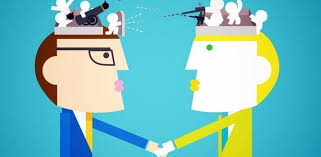 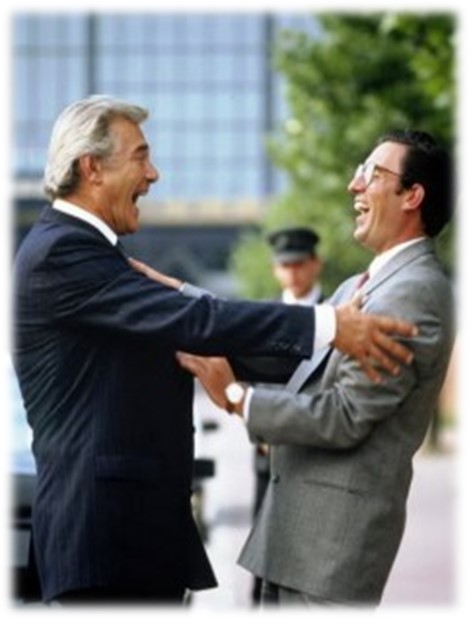 Як накопичити бали?
Есе: 
20 балів
Модуль 4: 10 балів
Проєкт: 
20 балів
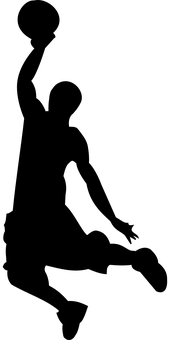 Відвідуй заняття;
Готуйся до дискусій;
Бери активну участь у дебатах; 
Виконуй практичні завдання;
Підготуй груповий заліковий проєкт;
Напиши есе
Груповий заліковий проєкт
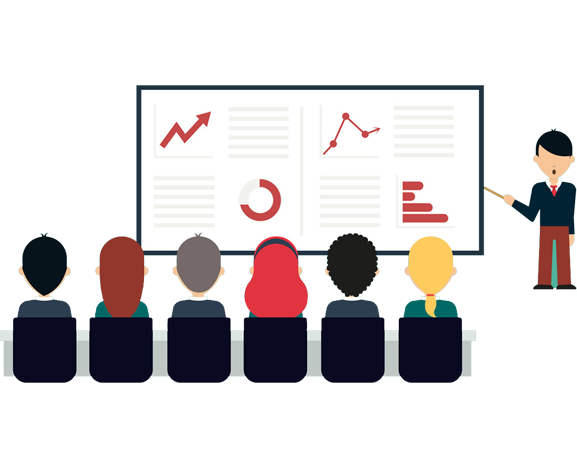 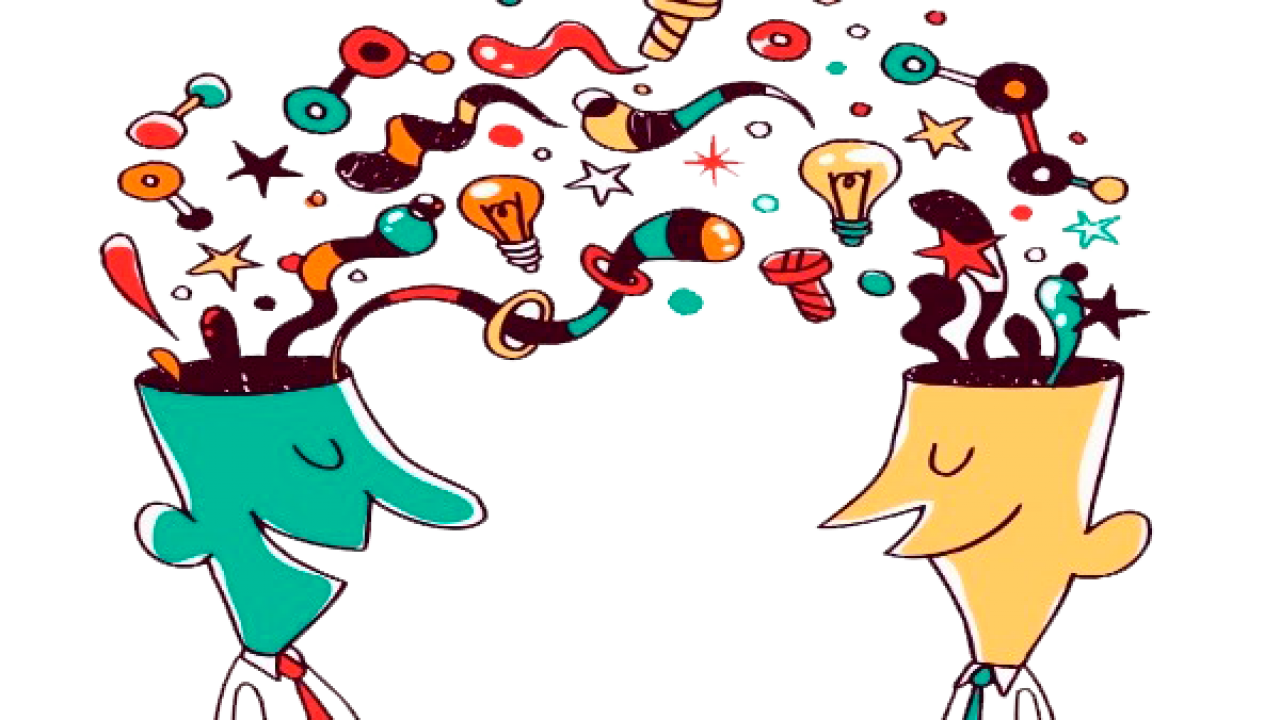 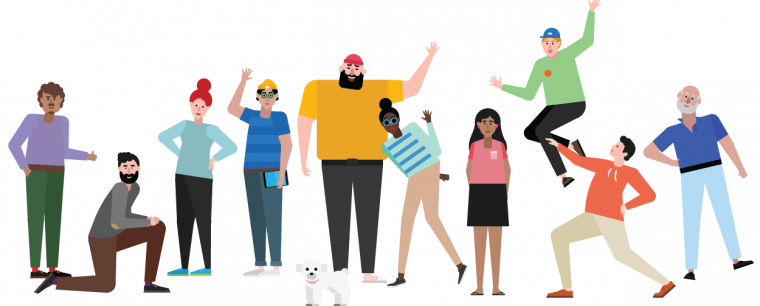 Ділова гра (залік) у формі імітації переговорного процесу.